Dialoogsessie 4Afhandeling en nazorg
De Complete agressie-aanpak
Naam organisatie + 
Voeg je eigen logo toe
[Speaker Notes: Deze presentatie is bedoeld voor projectleiders, projectgroepleden en facilitatoren ter voorbereiding en uitvoering op dialoogsessie 4 over Afhandeling en nazorg]
De stappen van de Complete agressie-aanpak
Stap 
1
Stap 
2
Stap 
3
Stap 
4
Stap 
5
Stap 
6
Doe de Startscan Veilig werken
Vorm een projectteam, maak een planning en werkafspraken
Aan de slag met de vier pijlers van de Complete agressie-aanpak
Verwerk de werkafspraken in beleid en protocol en communiceer deze binnen de organisatie
Training & leren
Evaluatie en bijsturing
2
[Speaker Notes: Toelichting​
​
Dit zijn de stappen van de Complete agressie-aanpak​
Deze loop je aan het begin van de sessie door, zodat de deelnemers weten bij welke stap ze zich bevinden (stap 3). ​
​
​
Hulpmiddelen​
Ter ondersteuning van de projectleider en het projectteam zijn de volgende middelen beschikbaar: ​
Checklist en stappenplan voor de projectleider Complete agressie-aanpak​
Handleiding Beleid en Protocol Veilig werken ​
Invultemplate – Verwerking van dialoogsessies voor het verwerken van uitkomsten online vragenlijsten en dialoogsessies​
PowerPoint-presentatie per dialoogsessie​De Startscan Veilig werken, de online modules en de rapportages zijn te vinden in de online omgeving van Jeugdzorg Werkt!

Op basis van de rapportage van uitkomsten van de Startscan Veilig werken, heeft jouw organisatie besloten om de Complete agressie-aanpak toe te passen. 

In de rapportage over de uitkomsten van de Startscan Veilig werken vind je tips en suggesties voor de projectleider.
Samen met de Checklist en stappenplan van de Complete agressie-aanpak ben je in staat om de stappen van de aanpak voor te bereiden en uit te voeren.

Gebruik de invultemplate Complete agressie-aanpak voor de dialoogsessies om de uitkomsten van de online vragenlijsten en de dialoogsessies te noteren.]
Dialoogsessie 4 Afhandeling en nazorg
Programma
Introductie – Doelen 
Terugblik vragenlijst
De stellingen
Videofragmenten
Open vragen
Vervolgacties
3
[Speaker Notes: Deelnemers hebben de online vragenlijst doorgenomen.
Je hebt de rapportage met de uitkomsten van de online vragenlijst ontvangen.
Bespreek de uitkomsten met de projectgroep en verwerk de belangrijkste uitkomsten in deze Power-Pointpresentatie.

De uitkomsten van de online vragenlijst dienen om over in gesprek te gaan in de (al geplande) dialoogsessie. Het doel van die sessie is om samen te reflecteren en concrete tips en suggesties voor werkafspraken te verzamelen. De uitkomsten verwerk je in een invultemplate dat uiteindelijk dient als basis voor een actueel protocol over veilig werken.]
Introductie – Doelen
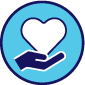 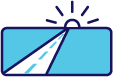 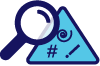 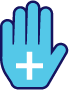 4
[Speaker Notes: In deze sessie gaan we in op Pijler 4 – Afhandeling en nazorg

We maken gebruik van de uitkomsten van de online vragenlijst:
De stellingen 
Tips en suggesties
Reacties op videofragmenten 
Open vragen]
Vragenlijst Pijler 4 Afhandeling en nazorg
Respons doorlopen Startscan
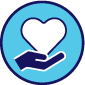 5
[Speaker Notes: ToelichtingVul hier het aantal respondenten per doelgroep in. Neem in de tabellen de resultaten over uit de rapportage.]
Afhandeling en nazorg
Stellingen
Op de volgende slides komen de verschillende stellingen langs die zijn beantwoord
Per doelgroep zijn er antwoorden gegeven
6
[Speaker Notes: De komende twee slides bevatten de antwoorden op de vragen: 

Bespreek de uitkomsten in de projectgroep en bepaal welke uitkomsten/stellingen je wilt bespreken in de dialoogsessie en wat je zou willen bereiken met de bespreking.]
Uitkomsten: Afhandeling en nazorg
7
[Speaker Notes: Instructie
Vul de uitkomsten uit de rapportage in de slides
Noteer bij Aantal, het aantal invullers van de startscan
Noteer achter Ja/Nee het aantal ingevulde antwoorden


Vragen:
Wat valt op?
Bespreek belevingen, achtergronden
Wat zie je als aandachtpunten en verbeterpunten?
Wat zegt dit over urgentie en noodzaak van de CAA?]
Uitkomsten: Afhandeling en nazorg
8
[Speaker Notes: Instructie
Vul de uitkomsten uit de rapportage in de slides
Noteer bij Aantal, het aantal invullers van de startscan
Noteer achter Ja/Nee het aantal ingevulde antwoorden


Vragen:
Wat valt op?
Bespreek belevingen, achtergronden
Wat zie je als aandachtpunten en verbeterpunten?
Wat zegt dit over urgentie en noodzaak van de CAA?]
Uitkomsten: Afhandeling en nazorg
9
[Speaker Notes: Instructie
Vul de uitkomsten uit de rapportage in de slides
Noteer bij Aantal, het aantal invullers van de startscan
Noteer achter Ja/Nee het aantal ingevulde antwoorden


Vragen:
Wat valt op?
Bespreek belevingen, achtergronden
Wat zie je als aandachtpunten en verbeterpunten?
Wat zegt dit over urgentie en noodzaak van de CAA?]
Videovoorbeelden – Afhandeling en nazorg
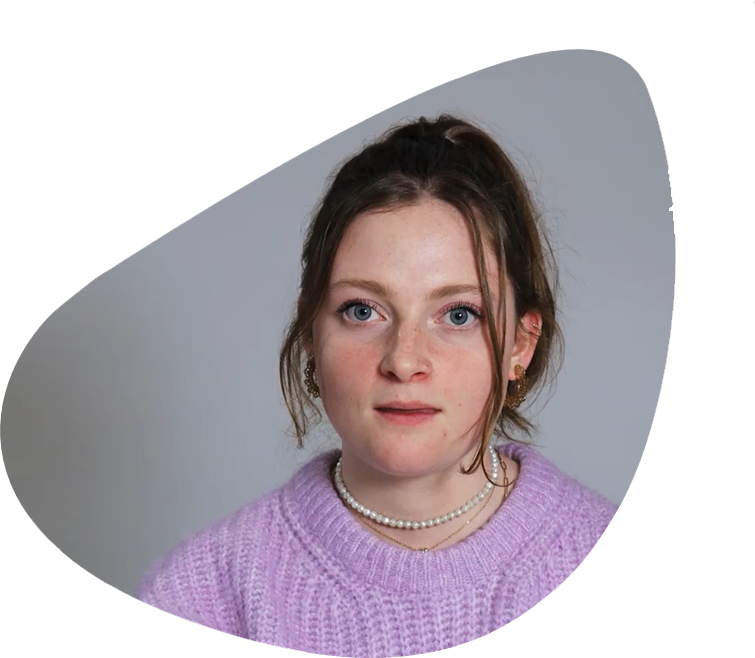 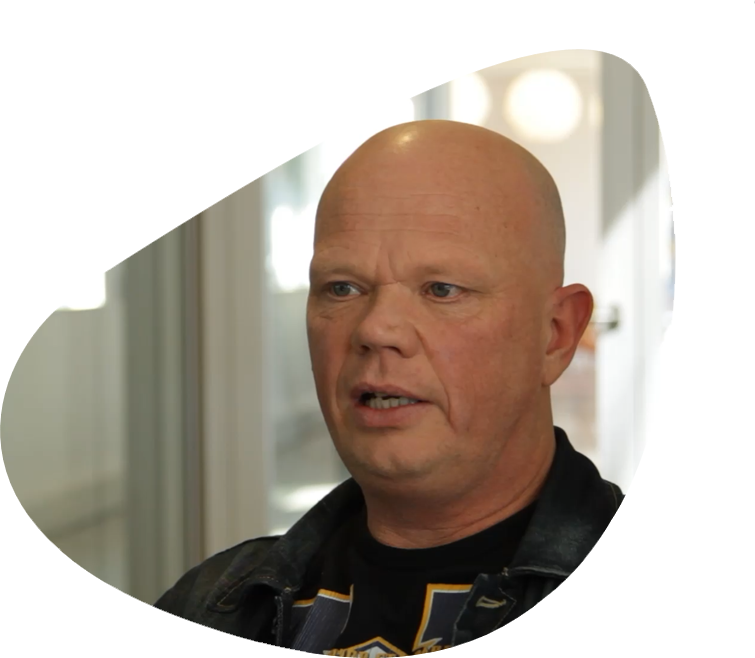 Hoe te handelen na een incident?
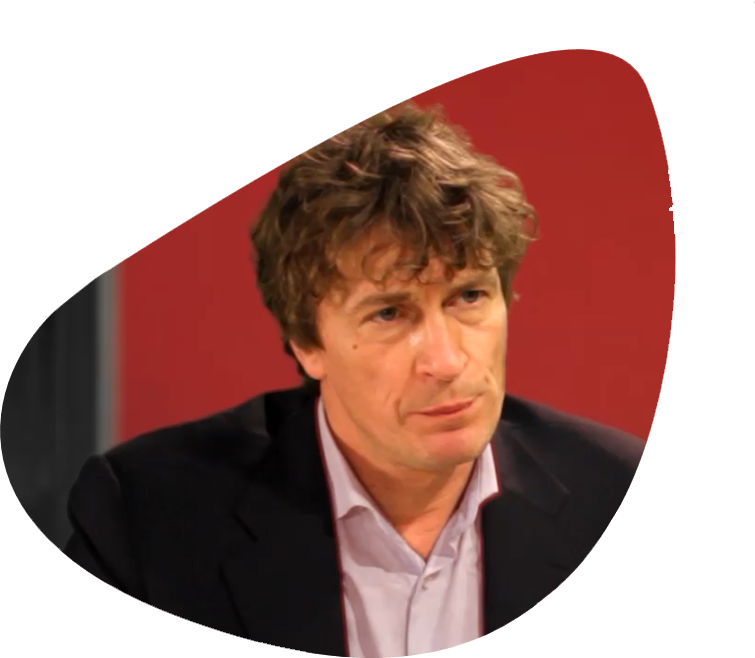 10
[Speaker Notes: Introductie – Collegiale ondersteuning, opvang en nazorg

De videofragmenten geven reacties van collega’s na een incident. 
Gevraagd is naar tips voor hoe je ondersteunend kunt reageren. 

Ook zie je een fragment waar een medewerker in gesprek is met een agressor na een incident.

Het doel is om erover in gesprek te gaan, en tips en suggesties te verzamelen voor de afhandeling en nazorg.]
Hoe kan je leidinggevende ondersteunend reageren?
Videovoorbeeld
Hoe kan je als leidinggevende ondersteunend reageren?
11
Hoe te handelen na een incident?
Videovoorbeeld
Hoe kan je ondersteunend reageren?
12
In gesprek met de agressor
Videovoorbeeld 
Tips en suggesties
13
Open vragen uit vragenlijst
Afhandelen en nazorg
Verbeterpunten
Evalueren en leren
Behoeften
14
[Speaker Notes: In de vragenlijst zijn open vragen gesteld. Afhankelijk van de tijd die je tijdens de dialoogsessie hebt, kun je er voor kiezen om er 1 of meer te bespreken.

Je kunt de uitkomsten ook tijdens een werkoverleg bespreken of direct verwerken in het invultemplate.]
Welke verbeterpunten zijn er rondom de afhandeling van incidenten?
Vul hier een samenvatting van de uitkomsten van de online vragenlijst in
15
[Speaker Notes: Verbeterpunten rondom de afhandeling

Inventariseer zo veel mogelijk antwoorden en bespreek deze met elkaar.
Welke dingen kunnen er anders/beter rondom de afhandeling?
Wat voor stappen mis je?
Nog andere suggesties of opmerkingen?

Inventariseer en laat deelnemers op elkaar reageren. Noteer de antwoorden in de Invultemplate voor dialoogsessies.]
Hoe kunnen we agressie-incidenten evalueren en hoe zorgen we dat we ervan leren?
Vul hier een samenvatting van de uitkomsten van de online vragenlijst in
16
[Speaker Notes: Evalueren en leren

Inventariseer zo veel mogelijk tips en suggesties met elkaar.

Inventariseer en laat deelnemers op elkaar reageren. Noteer de antwoorden in de Invultemplate voor dialoogsessies.]
Waar heb je vanuit jouw rol behoefte aan bij het zorgvuldig afhandelen van incidenten en nazorg?
Vul hier een samenvatting van de uitkomsten van de online vragenlijst in
17
[Speaker Notes: Behoefte vanuit je rol

Inventariseer zo veel mogelijk antwoorden en bespreek deze met elkaar. Let op dat je vraagt naar de perspectieven van de verschillende doelgroepen.

Wat kan je doen op het moment dat je denkt dat een cliënt agressief gedrag gaat vertonen?
Hoe kan je de risicofactoren zo veel mogelijk beperken?
Nog andere suggesties?


Inventariseer en laat deelnemers op elkaar reageren. Noteer de antwoorden in de Invultemplate voor dialoogsessies.]
Vervolgacties
Dialoogsessie 4 Afhandeling en nazorg
Verwerken uitkomsten in template werkafspraken
Bespreken in projectgroep
Concept protocol en beleid 
Actieplan borging en implementatie
Training, leren en ontwikkelen
18
Terugblik
Hoe kijk je terug op deze sessie?
Waar heb je nog vragen over?

Vooruitblik
Wat neem je mee en ga je toepassen in de praktijk?
Afronding
Colofon
Publicatiedatum: maart 2024

Deze uitgave maakt onderdeel uit van de Complete agressie-aanpak en is 
ontwikkeld door Jeugdzorg Werkt! in samenwerking met Bureau Dinsdag 
en professionals uit de jeugdzorg.
www.jeugdzorg-werkt.nl
20